Directed Graphs:
Part B: Fully dynamic exact all-pairs shortest paths
1
Directed graph problems
What is distance from A to F? orUpdate: Insert/delete all edges incident to a single node.
7
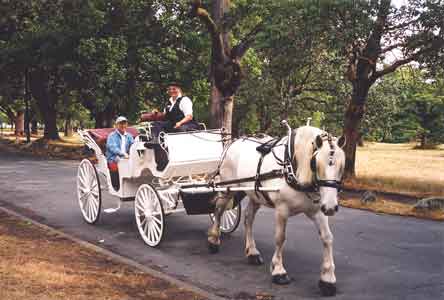 A
F
5.73
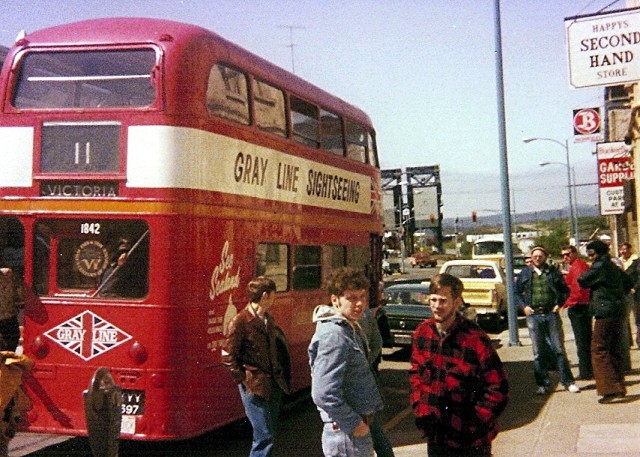 2
3
INCREMENTAL (insertions orweight decreases)
7
v
8
INCREMENTAL (insertions orweight decreases)
A
5
X
v
Y
6
We can assume shortest paths are unique
If not, compare extended weight of path where ew(path)= (w(path), ID(path))
                      ID(path) =u + nv if path is an edge 					u,v)
		ID(path)=max(ID(l(path), r(path))
Compare weights of paths  lexicographically
Prove that each path has unique weight by induction on length of path
Properties of shortest pathswhen the shortest paths are unique
8
Definitions of paths
DEF:  selected paths (“Zombies” )
A path in G which was identified as a shortest path at some (previous) time
DEF:  locally selected paths
A path is locally selected if, no matter which endpoint is removed, the resulting path is a selected path. A vertex is locally selected
DEF:  alternative paths to P
A selected path between the same endpoints
9
IDEA: New shortest paths are extensions of locally selected paths
10
Properties of shortest paths  (assume unique)
X= {Paths which are locally selected  which are shorter than any selected alternatives}
Lemma: 
If a shortest path Q is not  selected yet, it has a subpath in X, , if X is empty, Q is selected.
 Proof: Pick its minimal non selected subpath
11
X= {Paths which are locally selected  which are shorter than any selected alternatives}
1.If a shortest path Q is not  selected yet, it has a subpath in X,
2. If P has minimal length in X, then P is a shortest path
   
Proof  of 2 : If it isn’t, there’s a non-selected shorter path Q with a subpath in X which must be shorter
(non-neg edge weights), contradicting P’s minimality
min
s,t
Locally selected paths from
s --> t, short alternatives
12
Determine paths s ->t which are in X
Alg: For each pair of nodes (s,t) keep priority queue
min
s,t
Locally selected
paths from s --> t
13
Lemma  :  After an update, if P is a shortest of all  paths in X, it is a shortest path
min = shortest path
Use newly selected
Shortest
Paths to form new
Locally selected.paths
(for other
 pairs)
Alg: For each pair of nodes (s,t) keep priority queue
Global heap
Insert new edge
14
Representation of paths in system
P=Path (x,a,…b,y) = Ptr to r(P)= Path(a,..y) 
			   Ptr to l(P)=Path(x,…,b)
                                    weight(P)
With each path P, also keep two lists:
L(P)={path in system of the form (u,x)P
R(P)={path in system of the form P(y,w)
15
CLEAN UP (v): remove all system paths containing v
Remove every edge in system containing v;
Repeat until no more paths removed:
  If any path P is  been removed, remove every path in extensions of P, i.e.,  L(P) and R(P)
16
FIX UP (v): restore all system paths containing v
Remove every edge in system containing v;
Phase 1:   
 Reset weights of edge (u,v) or (v,w) which have changed. 
  Add (u,v) to Heap (u,v), to L(r((u,v)) and R(l(u,v))

Phase 2: Initial global queue with min .wt. paths for each pair (x,y)
17
FIX UP (v):
Phase 3: Extract path P =x,a..b,y  from global heap
Check if x->y has already been extracted;
 if not this is shortest path
Then
Add path to L(r(P)), R(l(P))
MAKE NEW locally selected paths:
  for each (x’,x)xb in  L(l((P)), form (x’,x)P
  for each  a->y’ in R(r(P)), form P(y,y’)
ADD to appropriate Heap as soon as discovered
18
Problems: too many changes
Static case: there can be O(n3 ) paths created if all shortest paths are generated from scratch

If only current shortest paths are kept they can all be killed and need to regenerated. 

Alternatively, if all old shortest paths kept, a
sequence of insertion/deletions  can cause
O(n3) changes in locally selected paths repeatedly.
19
Problems: too many changes
20
Problems: too many changes
21
Problems: too many changes
22
Problems: too many changes
23
Problems: too many changes
24
Problems: too many changes
25
Problems: too many changes
Static case: there can be O(n3 ) paths created if all shortest paths are generated from scratch

If only current shortest paths are kept they can all be killed and need to regenerated. 

Alternatively, if all old shortest paths kept, a
sequence of insertion/deletions  can cause
O(n3) changes in locally selected paths repeatedly.
Demenstrescu Italiono Solution: keep some old  paths in queues but
 deselect periodically--complicated
26
Reducing system paths. (Italiano, Demestrescu)
27
More properties of paths
Order them by time they were formed.
These times must have been 1, 2, 4,… n in the past.
28
Lemma:
30
INCREMENTAL
31
Thorup’s approach: Decremental + rebuild
How to do a rebuild
View of Global system
Global priority queue used to select shortest paths
Analysis
Use decremental with
 Floyd-Warshall for insertions and rebuild
every now and then
Rebuilding has to be done gradually --not straightforward
37
Directed Graphs
Open Problem:
- -Closing gap between worst case O (n2.75 )(Thorup)
	 and amortized O(n2 log2n).

Tradeoffs, lower bounds